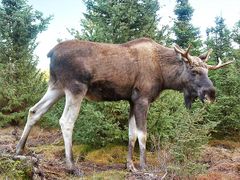 Piętra roślinności w lesie
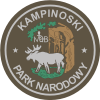 Na przykładzie Puszczy Kampinoskiej

Kuba Ligęza 4b
Piętra roślinności
Ściółka
Runo
Podszyt
Korony
	drzew
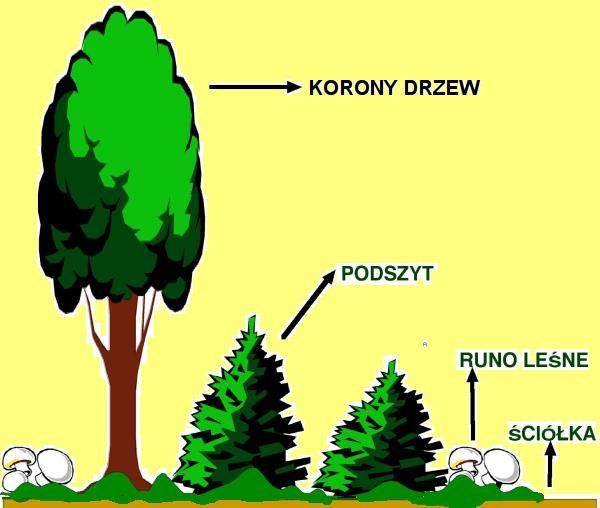 Ściółka
Co to jest?
Ściółka to pierwsze piętro roślinności w lesie. Tworzą ją stare i opadłe liście oraz szczątki zwierząt  i roślin.
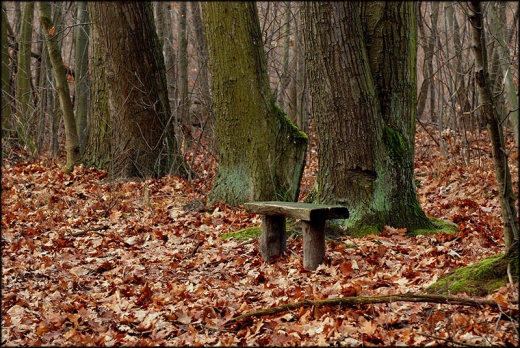 Ściółka
Co tu żyje?
W ściółce mieszkają: bakterie, grzyby, dżdżownice, krety, mrówki i wszystkie inne zwierzątka, które żyją w glebie.
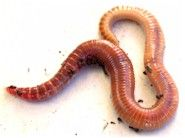 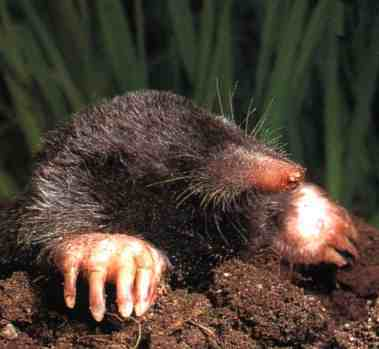 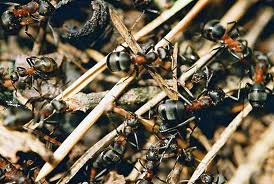 Ściółka
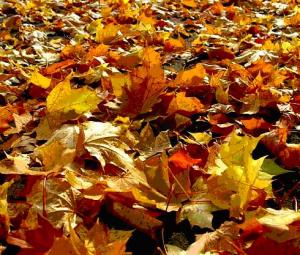 Co tu rośnie?
W ściółce rosną: grzyby, paprocie oraz inne rośliny. Tworzą ją również opadłe liście
Runo leśne
Co to jest?
Runo leśne to drugie piętro roślinności.
Runo leśne tworzą rośliny zielne.
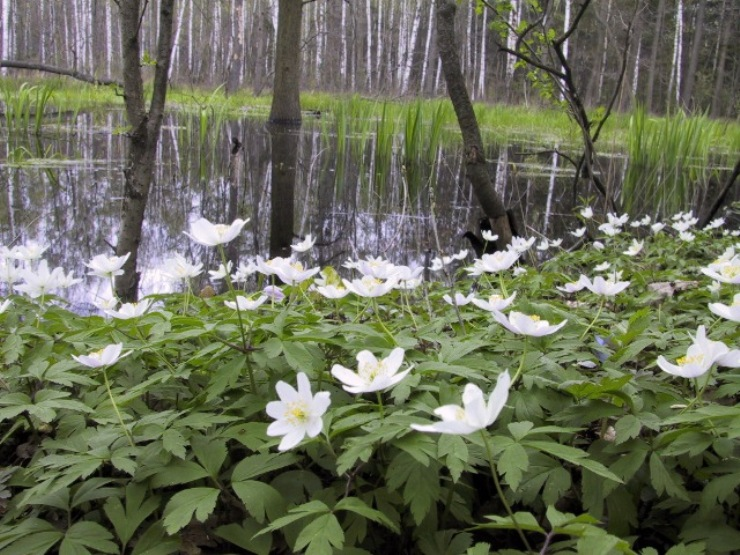 Runo leśne
Co tu żyje?
W runie leśnym żyje bardzo dużo zwierząt np.
ślimaki, żaby, jaszczurki, zaskrońce i żmije.
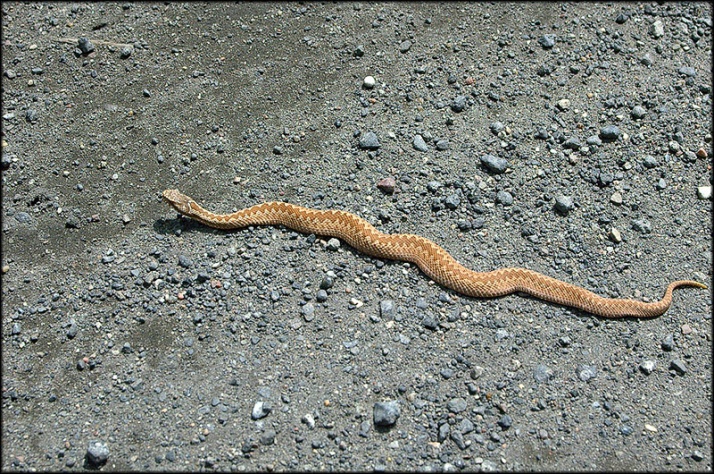 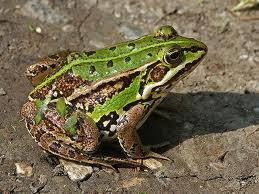 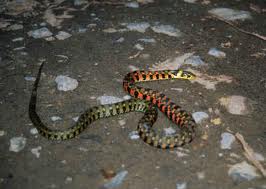 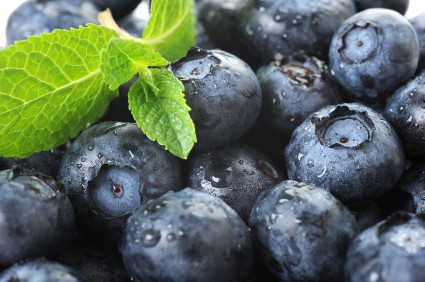 Runo leśne
Co tu rośnie?
W runie rośnie: borówka czarna oraz poziomka leśna.
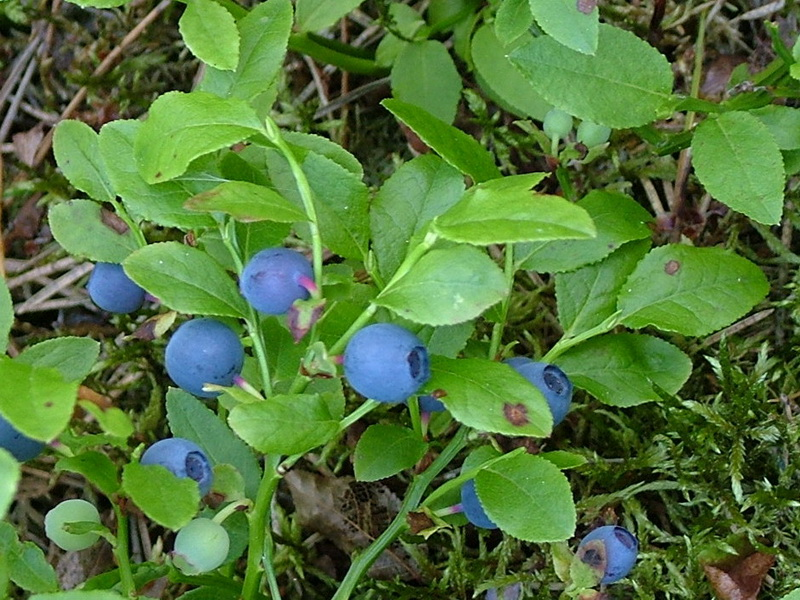 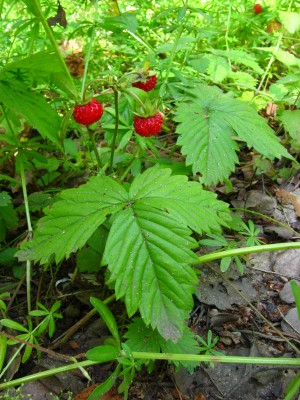 Podszyt
Co to jest?
Podszyt to trzecie piętro z pięter roślinności. 
 Podszyt tworzą młode drzewa.
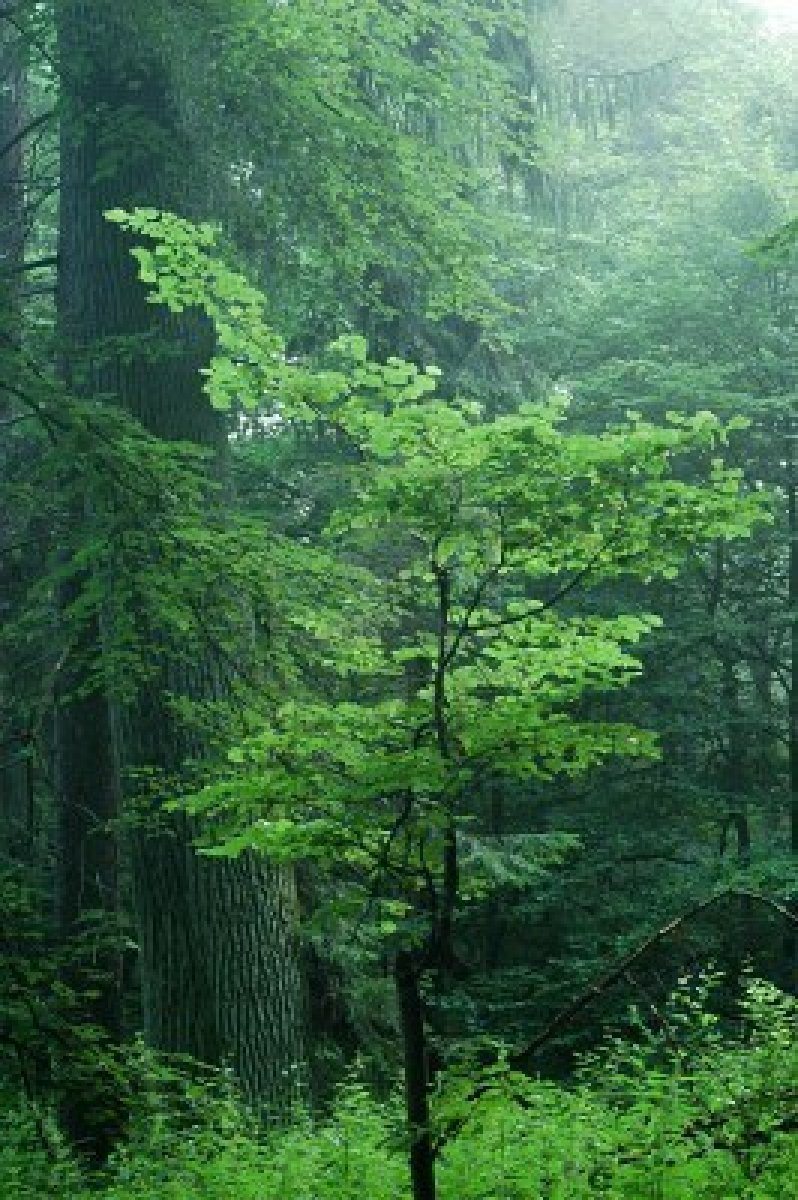 Podszyt
Co tu żyje?
W podszycie żyją: łosie, jelenie, dziki, rysie i wilki.
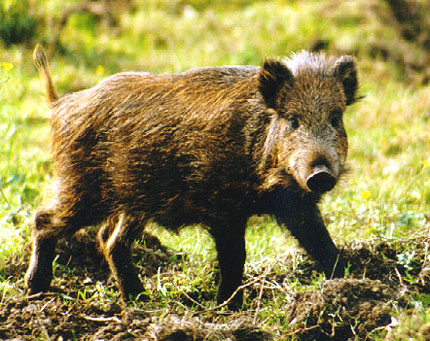 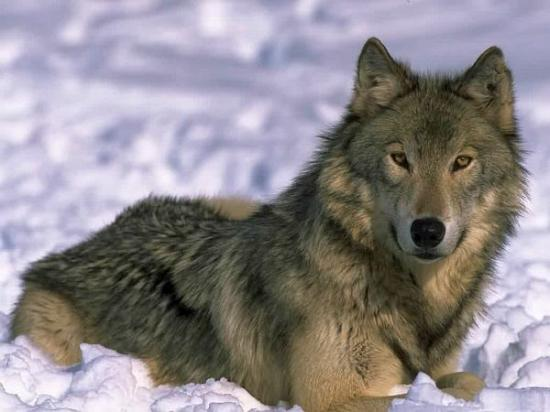 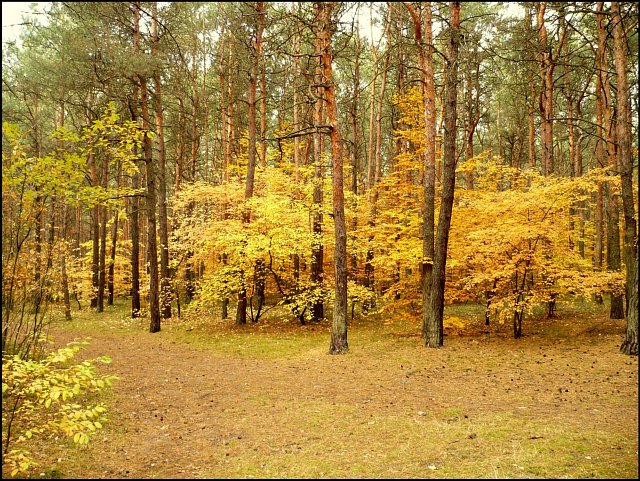 Podszyt
Co tu rośnie?
W podszycie rosą młode drzewa, na przykład: dąb, sosna, brzoza, topola, jesion.
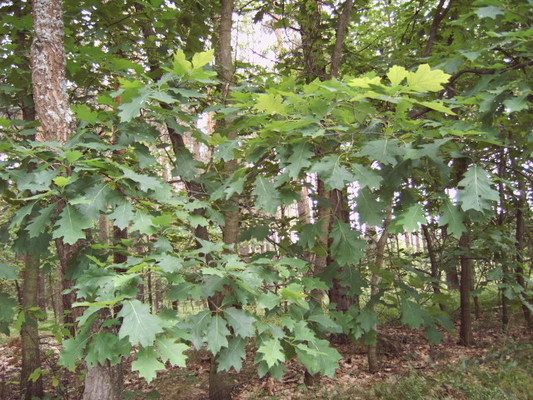 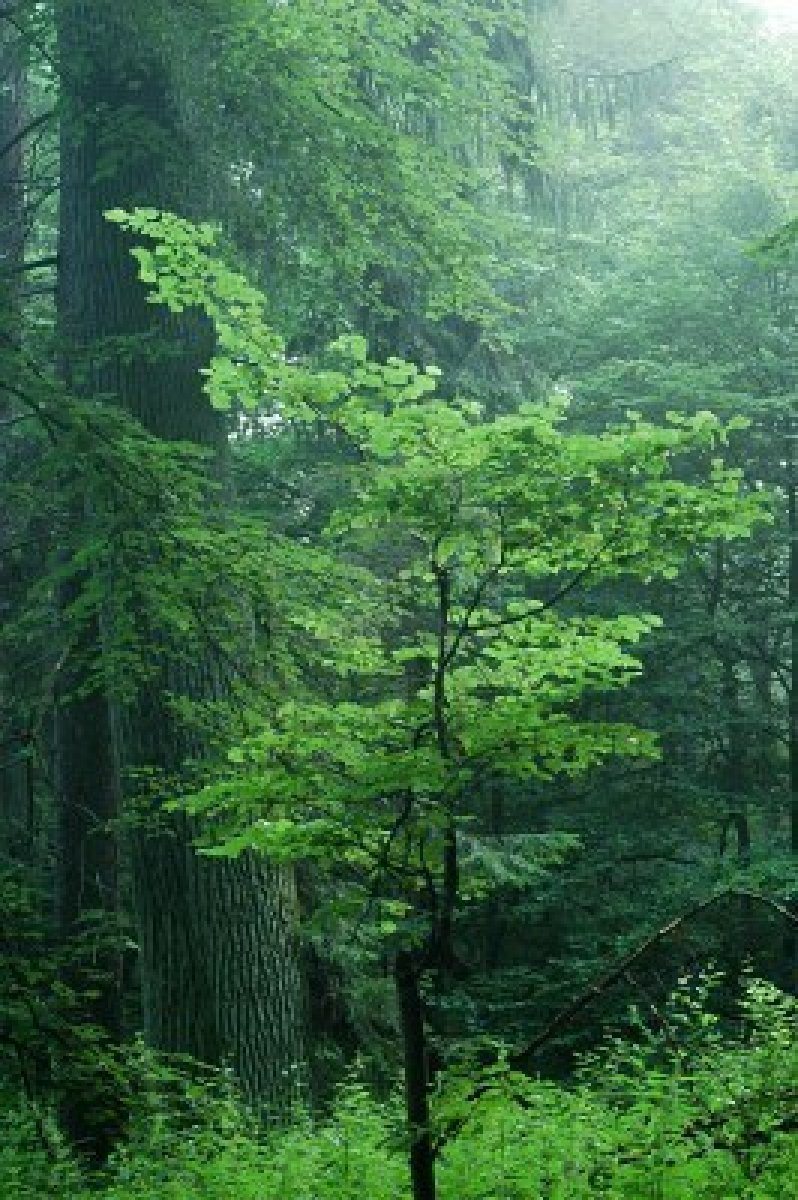 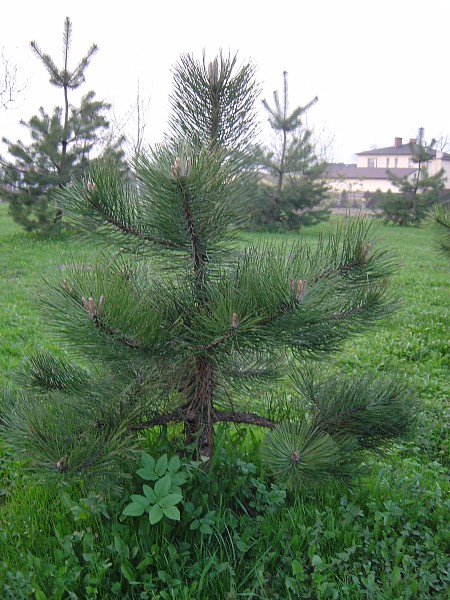 Korony drzew
Co to jest?
Korony drzew to najważniejsza warstwa lasu.
Korony składają się gałęzi i liści.
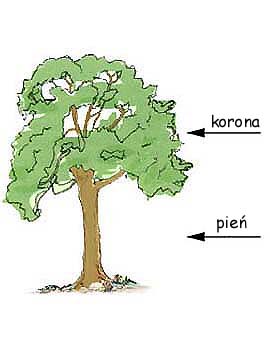 Korony drzew
Co tu żyje?
W koronach żyją: owady, ptaki i zwierzęta, takie jak: wiewiórka, kuna leśna.
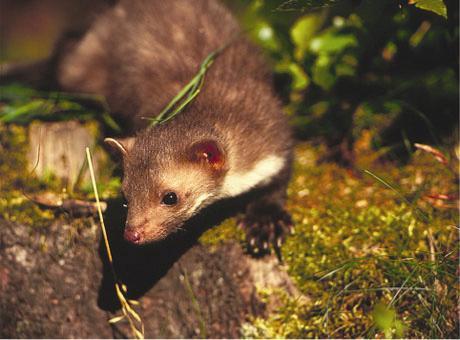 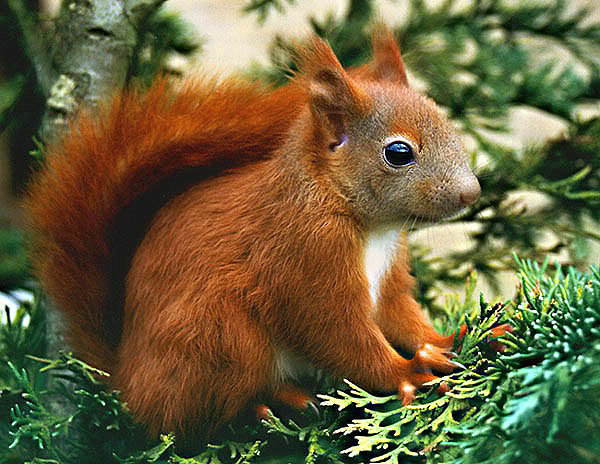 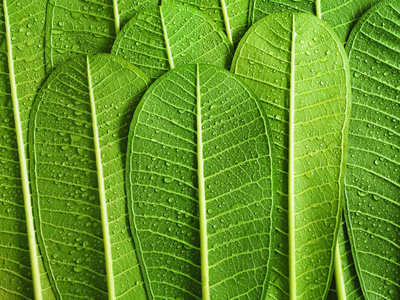 Korony drzew
Co tu rośnie?
W koronach rosną gałęzie oraz liście.
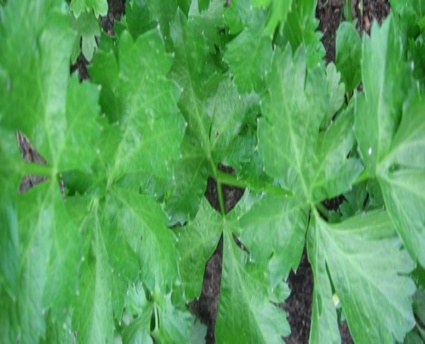 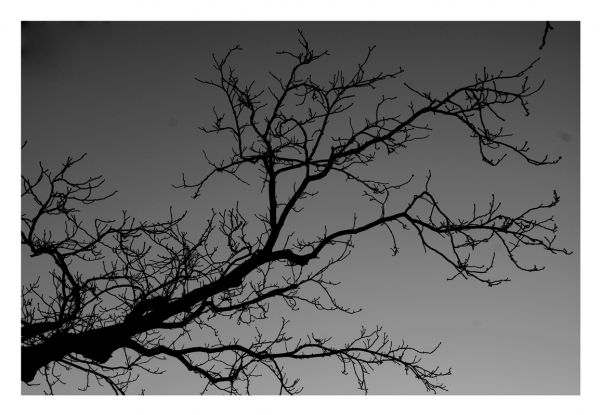 Podsumowanie
Las jest największym skarbem natury, ponieważ:   
Rośliny produkują tlen
Oczyszczają powietrze
Dostarczają pożywienia
Dostarczają różne surowce do budowy domów i nie tylko

!!!BEZ LASU NIE MA ŻYCIA !!!
DZIĘKUJĘ ZA UWAGĘ
W prezentacji wykorzystałem zdjęcia własne oraz z internetu